She/He 
Last name is
Call
Her/His
English Name
is
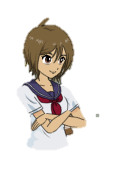 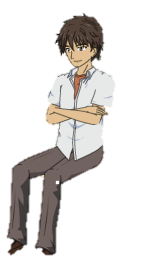 Wang2 Yue4
王月
Eva
Li3 Jie2 Fu1
李杰夫
Jeff